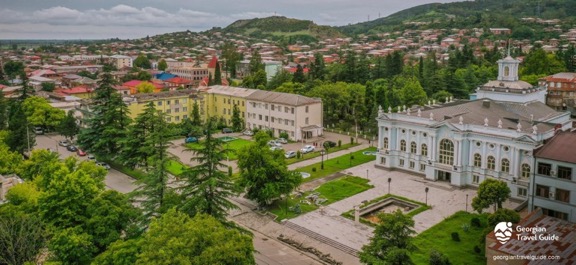 მონაწილეობითი შეფასება და ადგილობრივი ეკონომიკური განვითარების მხარდაჭერაფოთსა და სენაკში
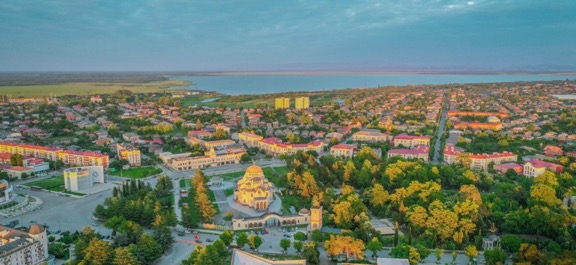 7 ოქტომბერი 2022
პრეზენტაციის სტრუქტურა
სენაკის ადგილობრივი ეკონომიკის დიაგნოსტიკა
მოკლე და საშუალოვადიანი ინიციატივების განაცხადები 
მონაწილეების უკუკავშირი 
დაინტერესებული მხარეების მიერ კონკრეტული ინიციატივების განხორციელებაში მონაწილეობის შესაძლებლობები 

დახურვა
მანდატის ძირითადი ამოცანები
ეროვნული დონის აქტორების ძირითადი სამუშაო ჯგუფის ჩამოყალიბება და სისტემის გაძლიერება ქვემოდან ზემოთ 
ლიდერი  - შვეიცარიის განვითარებისა და თანამშრომლობის სააგენტო, ფასილიტატორი - Mezopartner 
წევრები: MRDI,  MoESD, GFA, representatives of Parliamentary Committee, SDC, World Bank, GCCI, UNDP, ADA ინფრასტრუქტურისა და რეგიონული განვითარების სააგენტო, საქართველოს ფერმერთა ასოციაცია, რეგიონული განვითარებისა და თვითმმართველობის საპარლამენტო კომიტეტის, მსოფლიო ბანკის, გაეროს განვითრების პროგრამის, ავსტრიის განვითარების სააგენტოს, საქართველოს სავაჭრო-სამრეწველო პალატის, თვითმმართველობათა ეროვნული ასოციაციის წარმომადგენლები 
აეგ-ის ამჟამინდელი მდგომარეობის შეფასების პროცესის ფასილიტაცია
აეგ-ის სისტემის აქტორებს შორის კავშირის გაძლიერება
აეგ-ის სისტემის სტრატეგიის შემუშავება საპილოტე ინიციატივებისა და შესაბამისი მეთოდოლოგიის გამოყენებით
3
LED-ის საპილოტე პროექტები სენაკსა და ფოთში
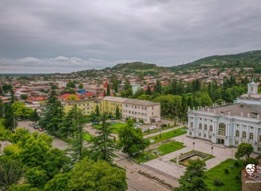 ადგილობრივი ეკონომიკური განვითარების მხარდაჭერა ორ მუნიციპალიტეტში: ფოთი და სენაკი 
მიდგომის ძირითადი ამოცანები 
ბიზნესზე ორიენტირებული მიდგომების მხარდაჭერა
კონკურენტუნარიანობასთან დაკავშირებული პრობლემების განსაზღვრა 
კონკრეტული ინიციატივების განხორციელება ბიზნესებსა და მხარდამჭერ ორგანიზაციებს შორის თანამშრომლობით
ადგილობრივი ეკონომიკური განვითარების იმ ასპექტების განსაზღვრა, რომელთა მოგვარებაც საჭიროებს მხარდაჭერას და თანამშრომლობას ცენტრალური დონიდან
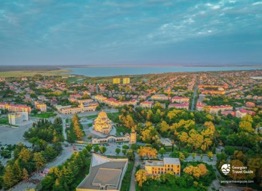 4
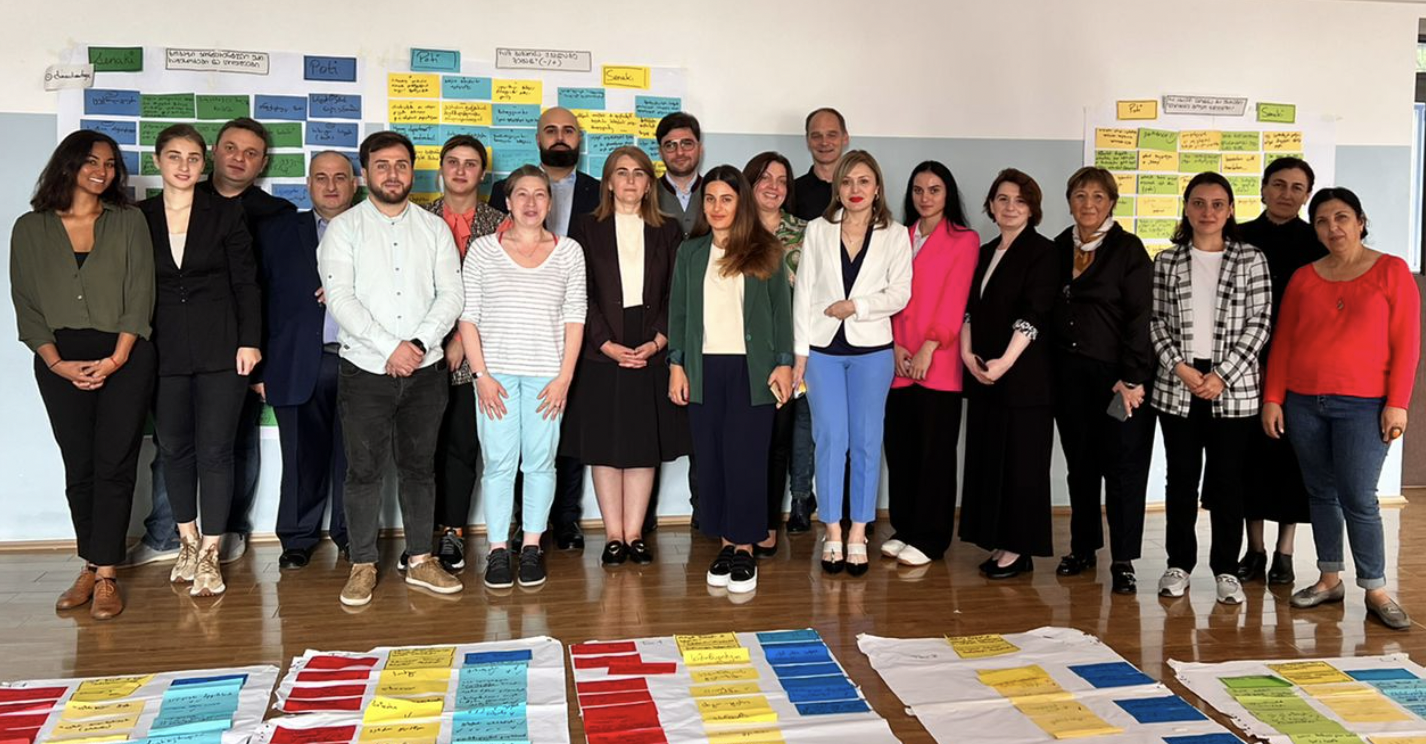 რა არის PACA?
მეთოდოლოგია ადგილობრივი ეკონომიკის, კლასტერის ან ღირებულებების ჯაჭვის ქმედებებზე ორიენტირებული დიაგნოსტიკისთვის 
მეთოდოლოგია, რომელიც მოტივაციას აძლევს ადგილობრივ დაინტერესებულ მხარეებს შეასრულონ აქტიური როლი ადგილობრივი და რეგიონული ეკონომიკური განვითარების ინიციატივების განხორციელებაში
ადგილობრივი განვითარების ბიზნესსა და შესაძლებლობებზე ორიენტირებული მიდგომა 
განვითარების იმ კონკრეტული ინიციატივების იდენტიფიკაცია, რომელთა განხორციელების დაწყება უმოკლეს ვადებშია შესაძლებელი 
ეფუძნება ადგილობრივი ეკონომიკური განვითარების, როგორც ინკლუზიური და გარემოს მიმართ მგრძნობიარე პროცესის კონცეფციას
სწავლის პროცესი, რომელიც ეფუძნება ნდობას და სწორებას კონკურენტუნარიანობაზე 
სწრაფი შეფასების მეთოლოგია გამოყენებული იქნა 40-ზე მეტ ქვეყანაში
ინტერვიუები
განხორციელება
საველე მუშაობა (5 დღე)
მინი სამუშაო შეხვედრები
PACA-ვარჯიში (10 დღე)
PACA-პროექტი (3-4 თვე)
აქტივობების თანამიმდევრობა PACA-ში
ადგილობ. რესურსები
განხორციელება (3-4 თვე) realisation
კონკრეტულიLED ინიციატივების განსაზღვრა
26/27სექტ 22
სტარტი
28 სექტ. 22
ივლ.-სექტ. 
ბოლო 22
28 სექტ. - 4. ოქტ. 22
სამზადისი:
PACA 
ტრენი
ნგი
პირვ
ელი სამ
მუშაო
შეხვ.
შედეგები-
დიაგნოზი:
+ 
ინიციატ-ები
პრეზენ
ტაცია
სამოქ.
გეგმ
ები
ოქტ. - თებერვალი 
/ მარტი 22
5./6. ოქტ 22
2022 ოქტ-ის ბოლო
7. ოქტ 22
PACA-ს საველე სამუშაო სენაკში
2 დღიანი ტრენინგი PACA-ს ჯგუფებთან ინტერვიუების
ინსტრუმენტების შესახებ
26 ინტერვიუ საჯარო, კერძო და სამოქალაქო სექტორების 
წარმომადგენლებთან
3 ფოკუს ჯგუფების განხილვები მხარდამჭერ ორგანიზაციებსა
და  შერჩეული სექტორების წარმომადგენლებთან
60  რესპონდენტების მთლიანი რაოდენობა როგორც ინტერვიუების, ასევე ფოკუს ჯგუფებში
PACA-ს ჯგუფი სენაკში
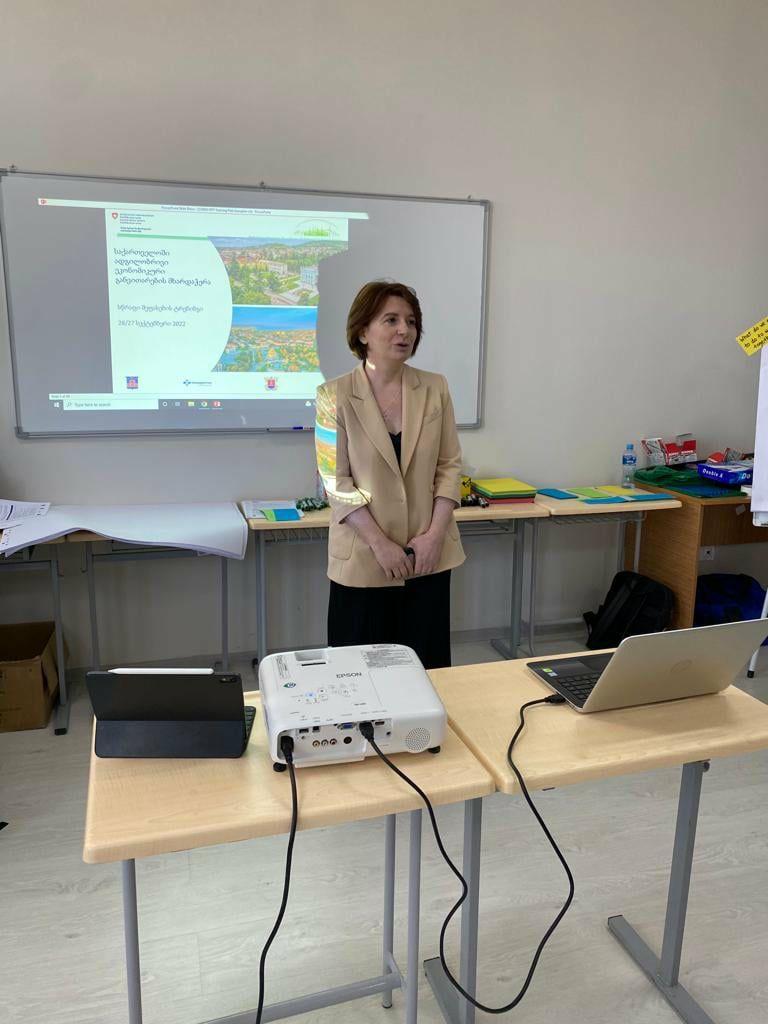 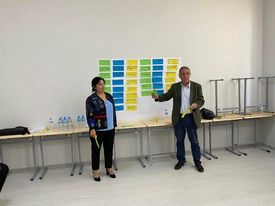 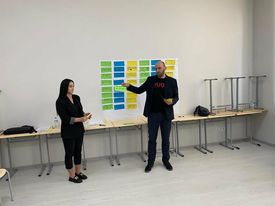 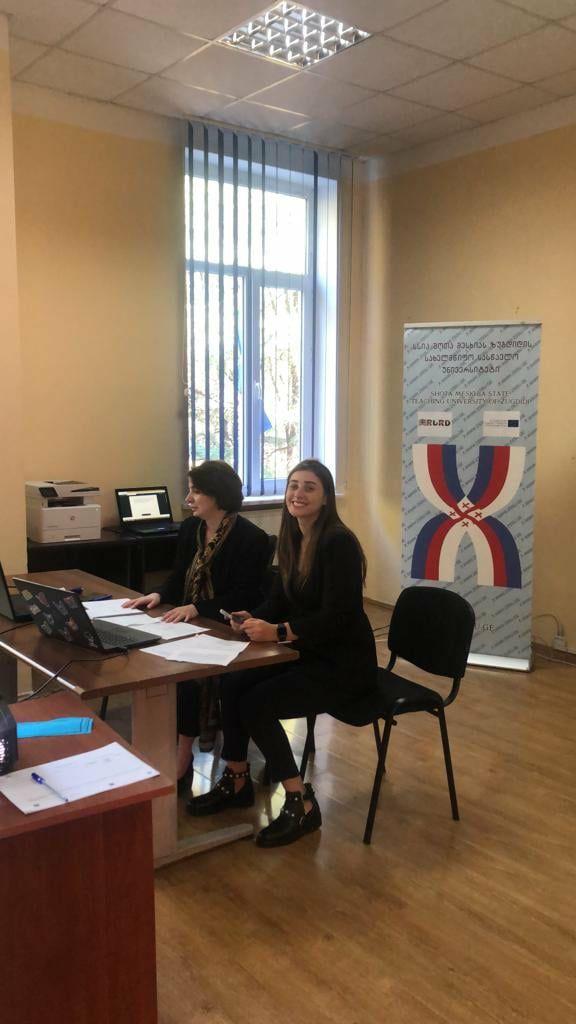 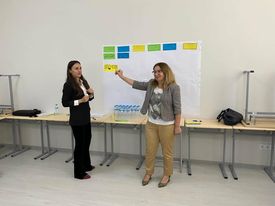 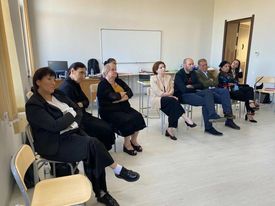 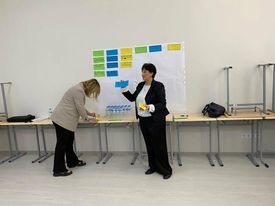 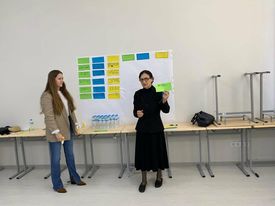 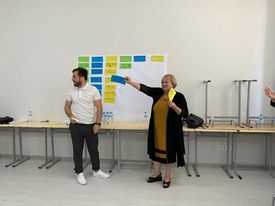 შთაბეჭდილებები ველიდან
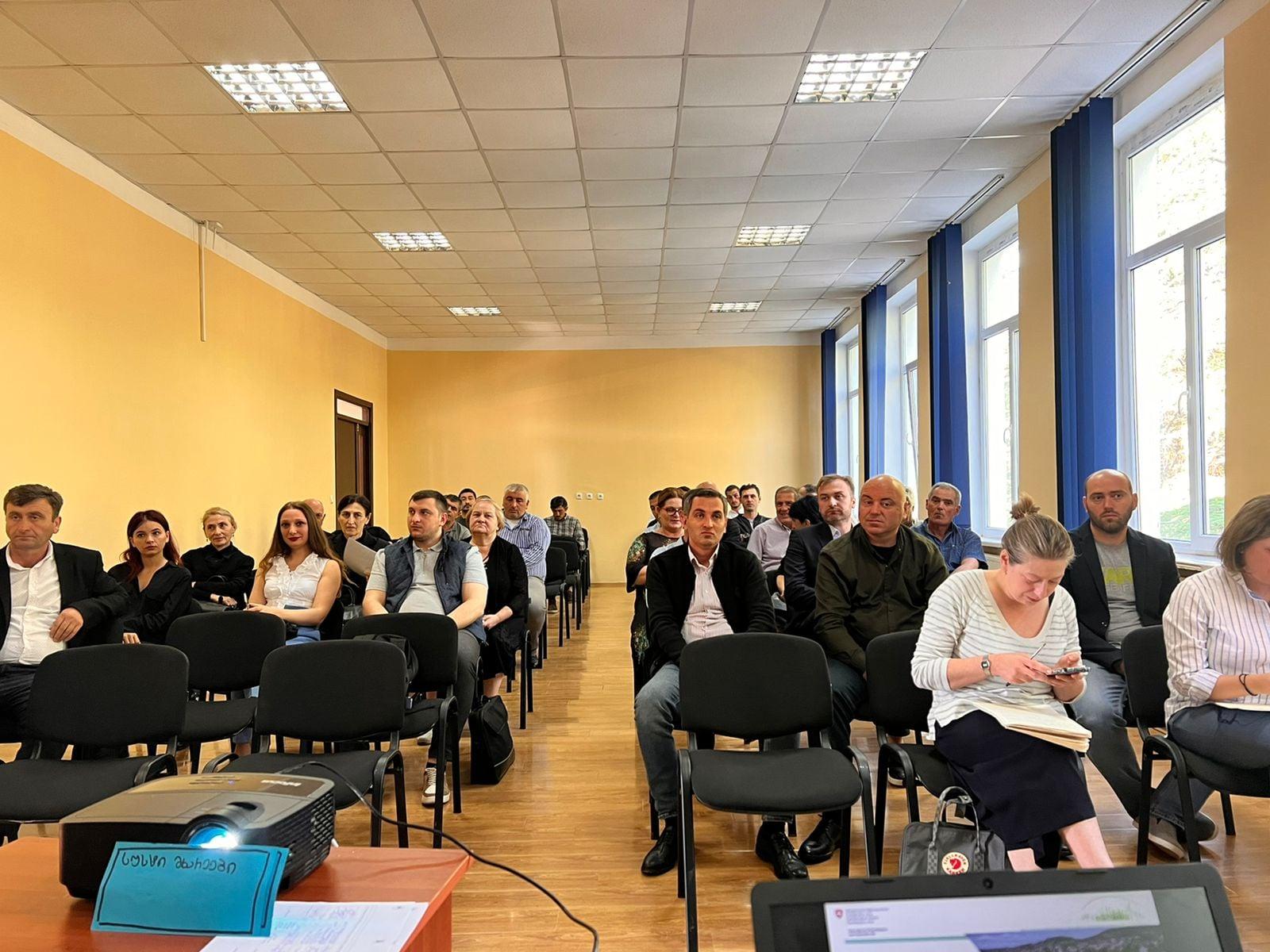 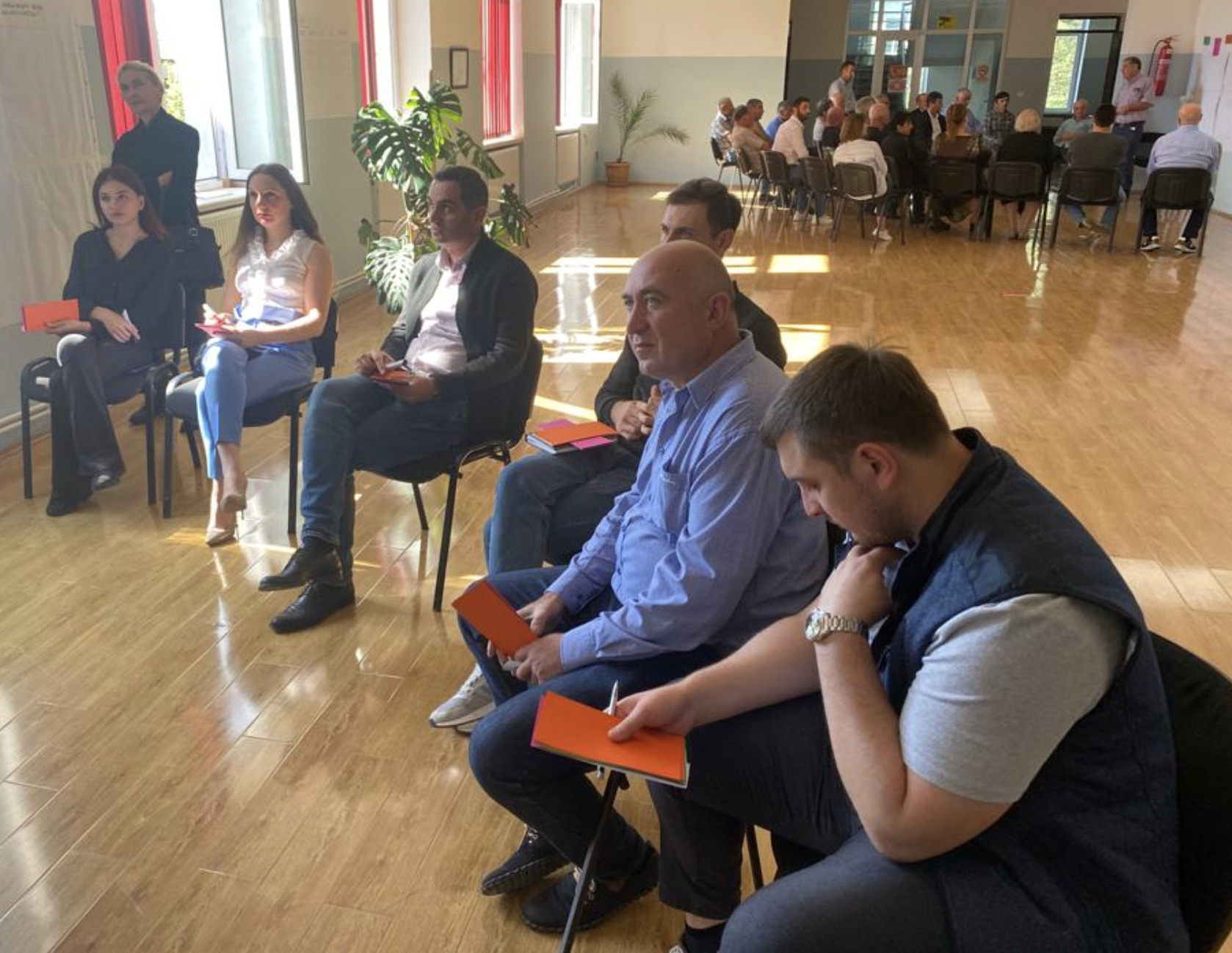 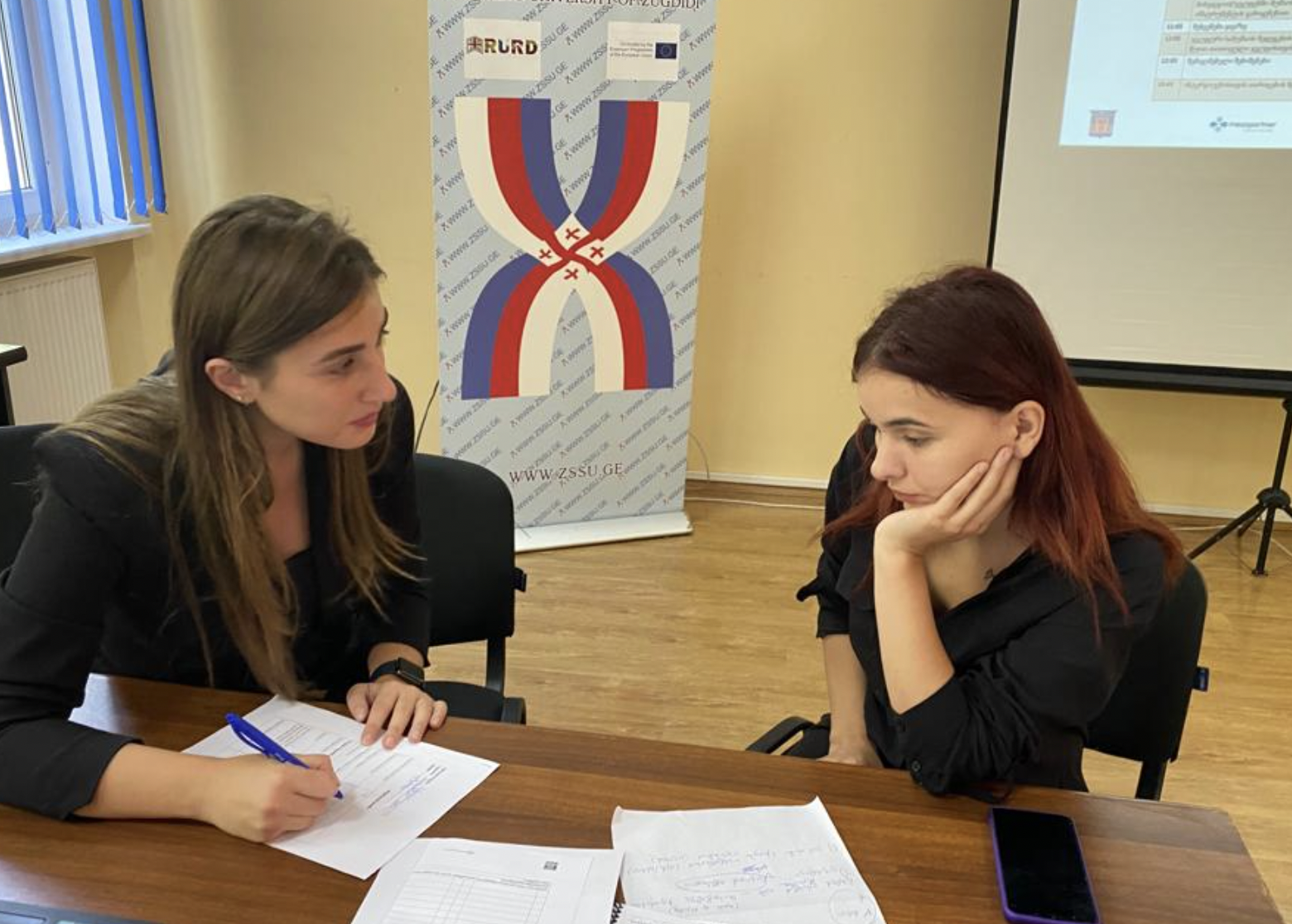 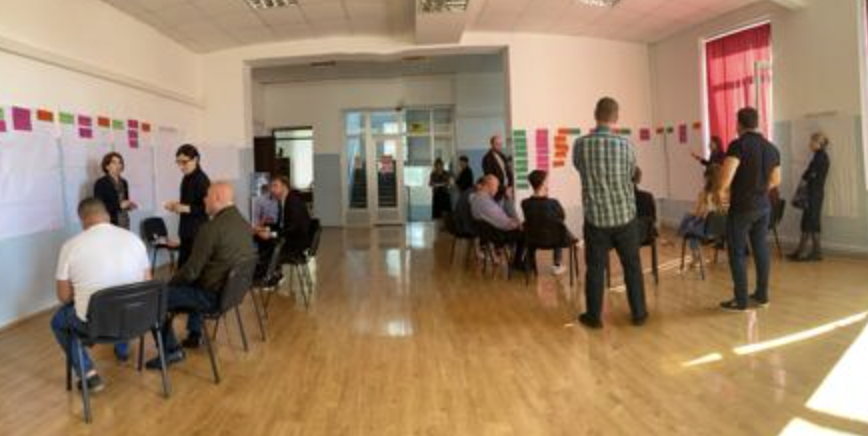 რამ გაგვაოცა ყველაზე მეტად…..
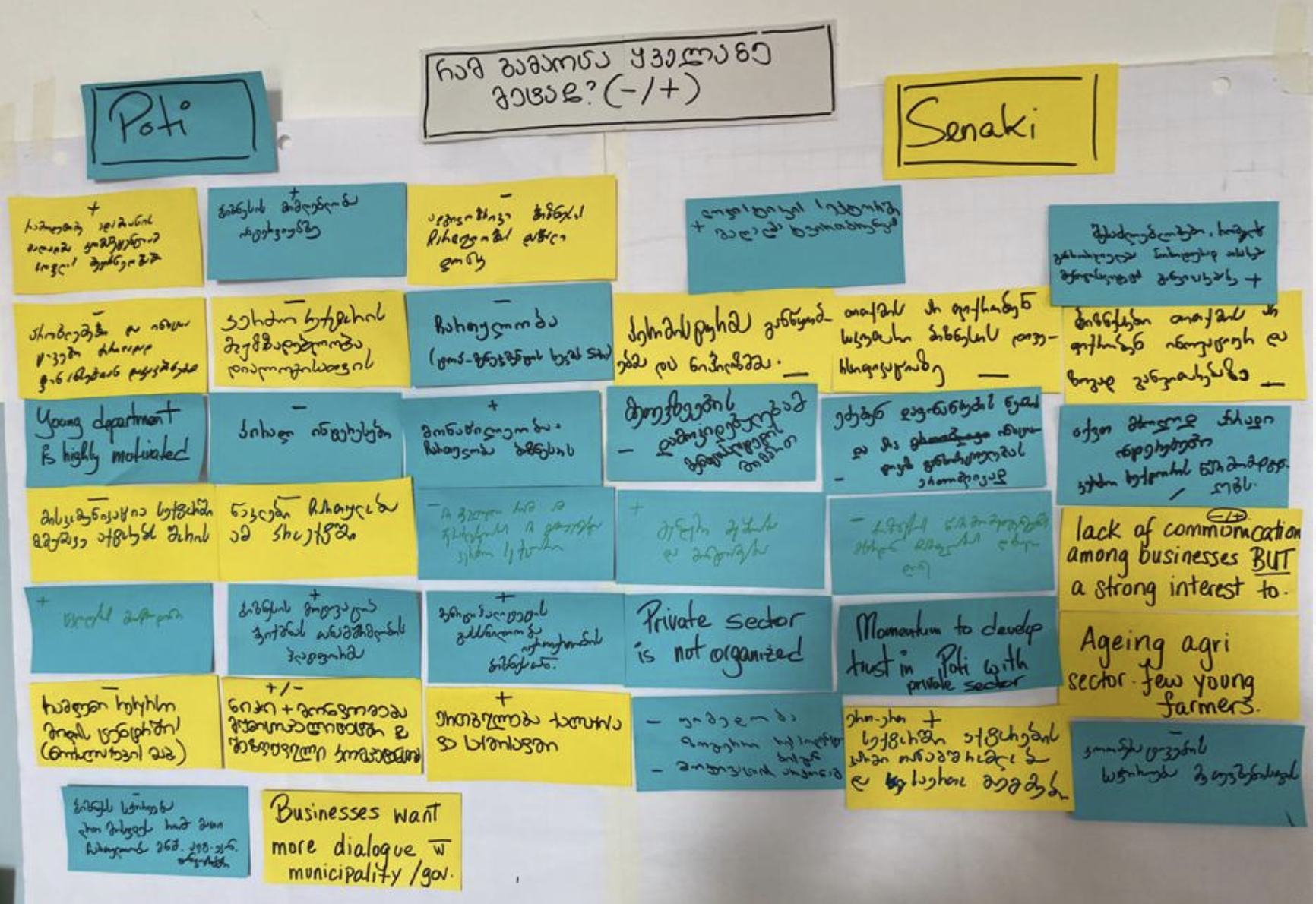 ადგილობრივი ეკონომიკის დიაგნოსტიკა სენაკში
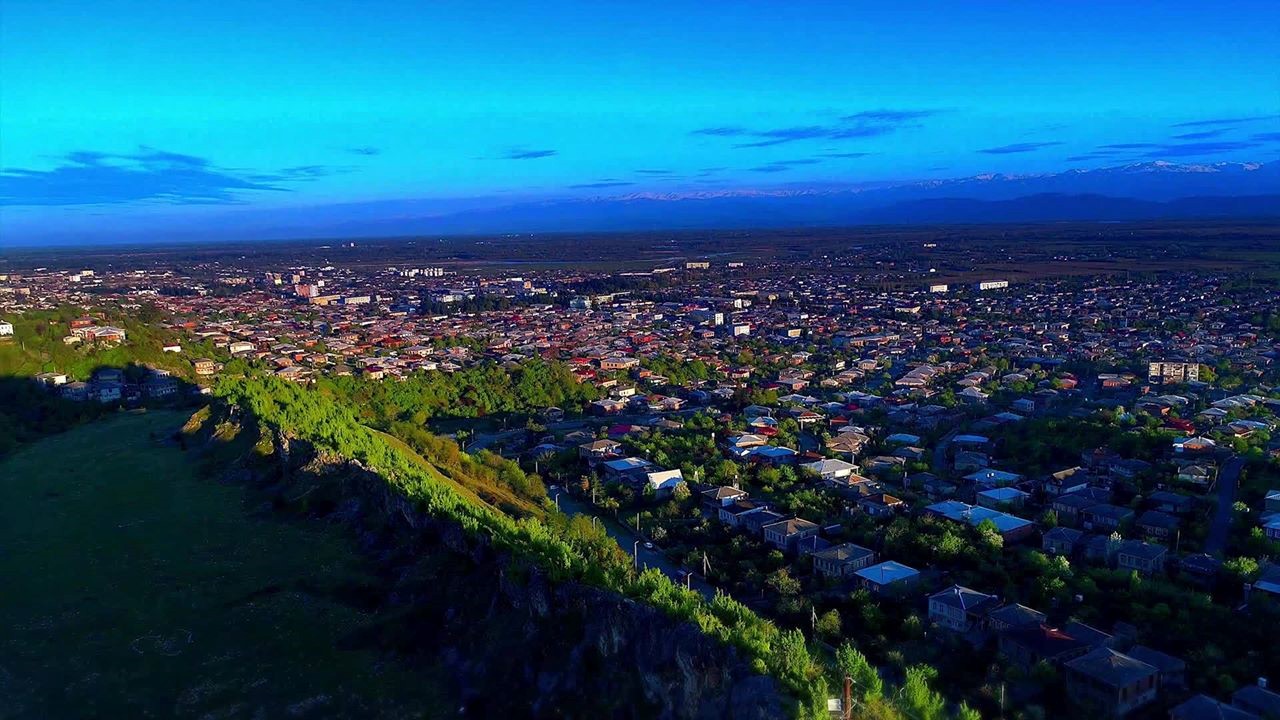 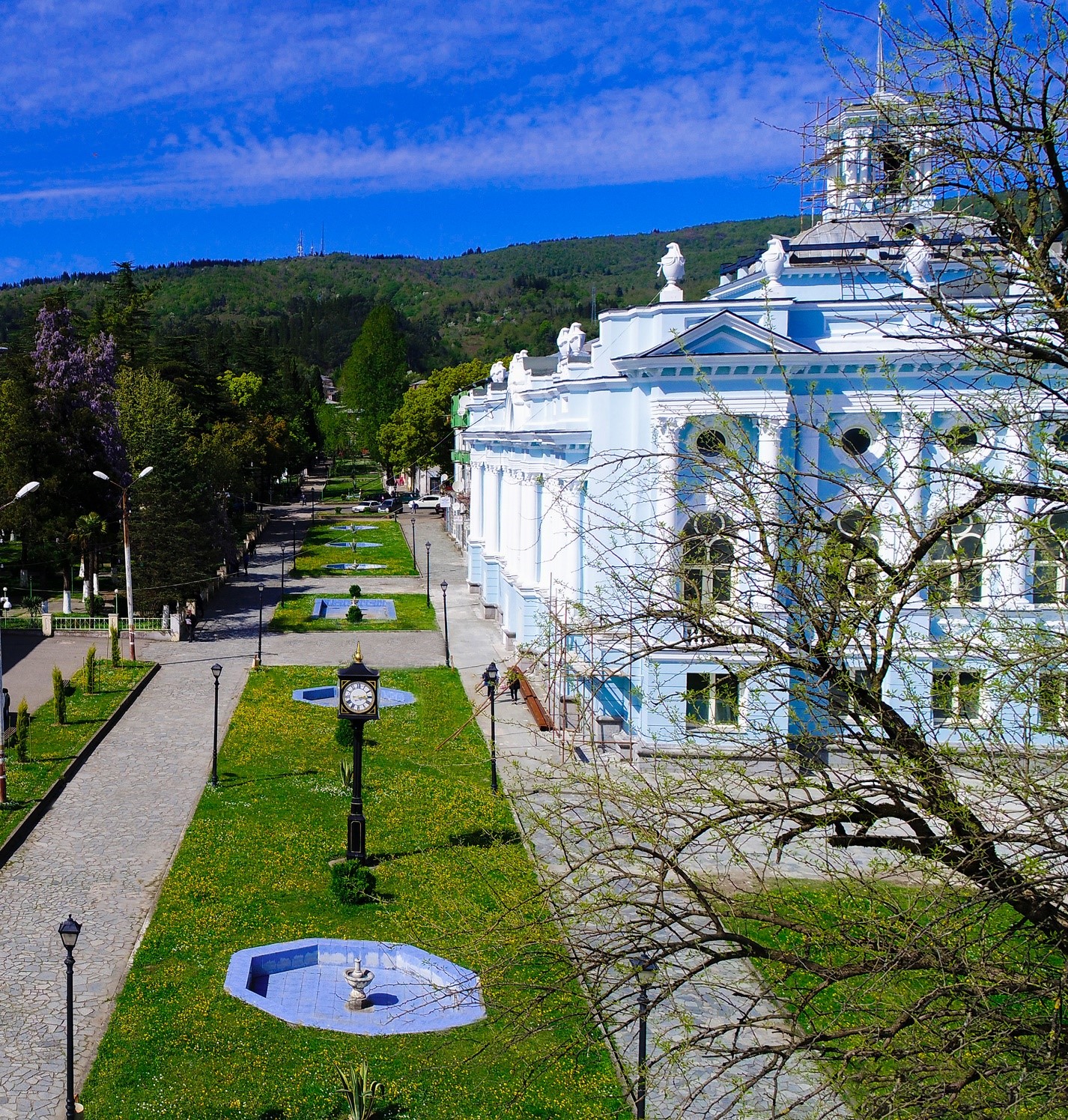 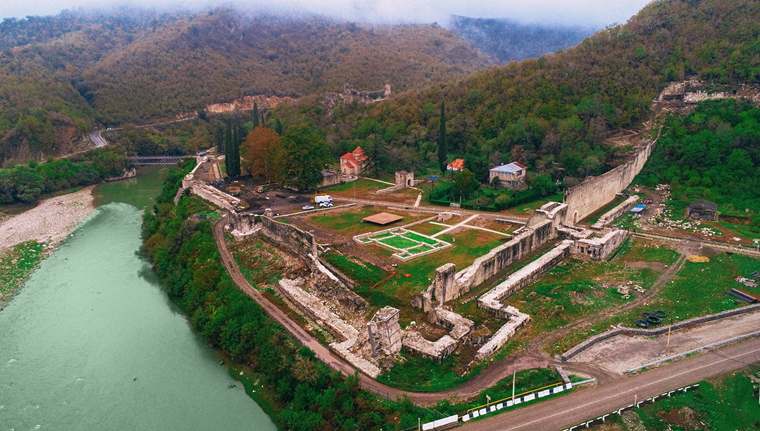 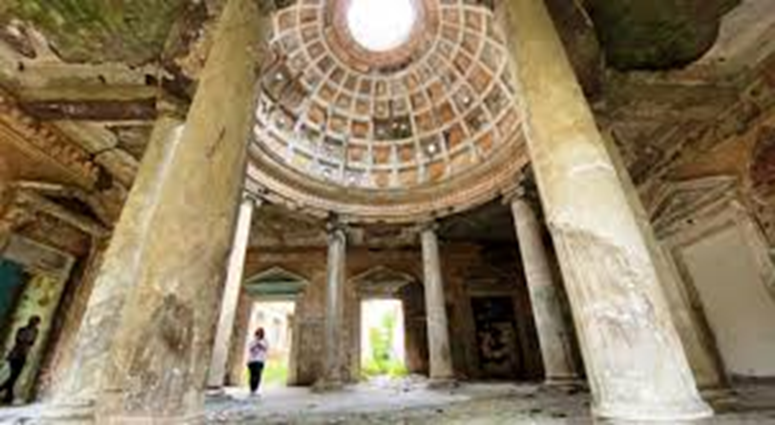 სენაკის კონკურენტული უპირატესობები
ზოგადი ძლიერი მხარეები (ეკონომიკა, დინამიკა აქტორებს, სექტორებს, დონეებსა და მხარდამჭერ ორგანიზაციებს შორის ურთიერთობებში)


მიწა (მრავალფეროვანი სოფლის მეურნეობის განვითარებისთვის)
სატრანსპორტო კვანძი  (ლოჯისტიკური ბიზნესის განვითარების შესაძლებლობა)
საზღვაო და საჰაერო პორტებთან სიახლოვე
სასოფლო და არასასოფლო მიწების გამოყენების შესაძლებლობა
პროფესიული განათლების ხელმისაწვდომობა
ბუნებრივი სამშენებლო  მასალები
ბიზნეს სექტორების მზარდი დინამიკა
ძლიერი  სამშენებლო კომპანიები, რომლებიც ხელს უწყობენ სხვადასხვა სექტორების განვითარებას
გადამამუშავებელი საწარმოების არსებობა რომელიც ხელს უწყობს ღირებულებათა ჯაჭვიდან მეტი შემოსავლის მიღბას
ბუნებრივი, კულტურულ-ისტორიული ძეგლების სიმრავლე (თერმული წყლები, მღვივე, კანიონი, თოკების პარკი/ზიპლაინი…), რომლებსაც აქვთ მუნიციპალიტეტის  ტურიზმში კონკურენტუნარიანობის გაზრდის შესაძლებლობა
კერძო და საჯარო სექტორებს შორის თანამშრომლობის პლატფორმის შექმნის მზაობა
ზოგადი სუსტი მხარეები (ეკონომიკა, დინამიკა აქტორებს, სექტორებს, დონეებსა და მხარდამჭერ ორგანიზაციებს შორის ურთიერთობებში)


ბიუროკრატიული პროცედურები სახემწიფო საკუთრებაში არსებული უძრავი ქონების გადაცემისას
მოსახლეობის რაოდენობის გამო შრომითი რესურსების ნაკლებობა
კვალიფიციური კადრების სინაკლებე
არსებული ბუნებრივი რესურსების გამოუყენებლობა და ათვისება ეკონომიკური უპირატესობის მისაღწევად
ბიზნესში არსებული აქტორების დაბალი კვალიფიკაცია
სხვადასხვა დონის საჯარო სტრუქტურებს, ბიზნესსა  და მხარდამჭერ ორგანიზაციებს  შორის არაინსტიტუციონალიზებული ურთიერთობები
ბიზნესის დაბალი დაინტერესება მუნიციპალიტეტის ეკონომიკური განვითარებით
მატერიალურ-ტექნიკური ბაზის არქონა ბიზნესში
ტექნოლოგიების არასაკმარისი ცოდნა
შემნახველი და გადამამუშავებელი  ცენტრების ნაკლებობა
ლაბორატორიებისადმი ხელმისაწვდომობის ნაკლებობა (მანძილი, სიძვირე)
[Speaker Notes: general ad and disads]
პრიორიტეტული სექტორები სენაკში
სოფლის მეურნეობა
ტურიზმი
სამშენებლო სექტორი
[Speaker Notes: 3 sectors of senaki]
5-Oct-22
Local and Provincial Economic Development
Page 15
ტურიზმის სექტორი
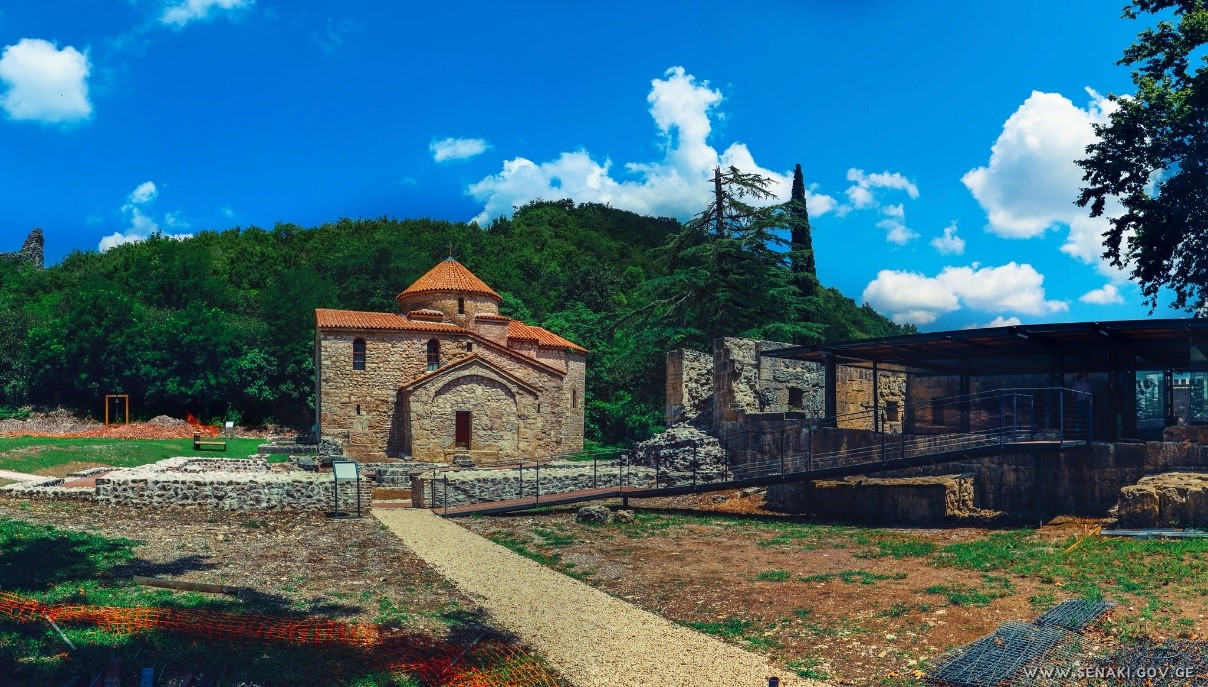 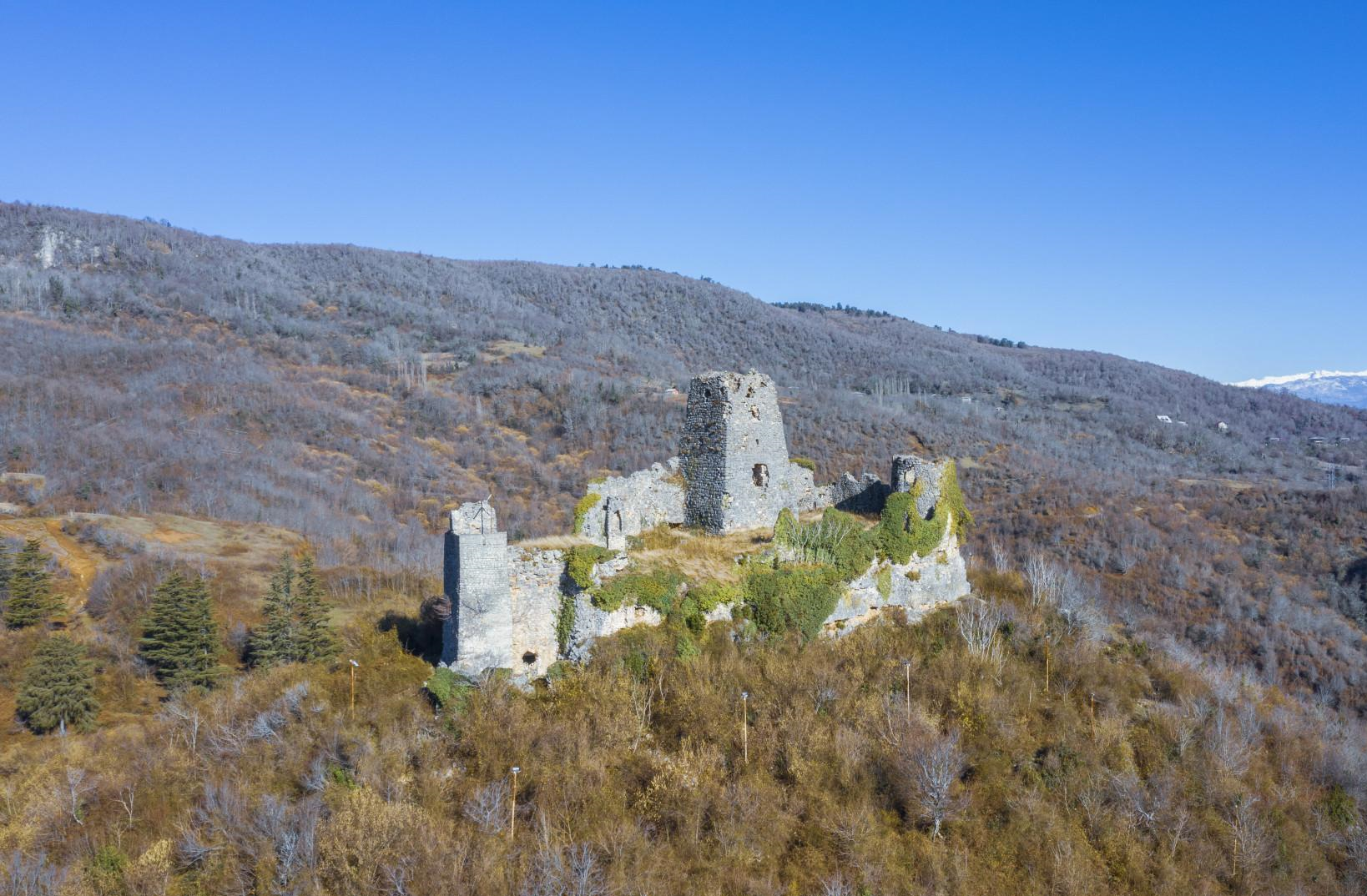 [Speaker Notes: per sector slides of ads and disads plus initiatives per sector]
სექტორში არსებული ძირითადი ურთიერთკავშირის ვიზუალიზაცია
განსაზღვრეთ სექტორში არსებული ჯაჭვური სტრუქტურები
მიუდექით შემოქმედებითად და ვიზუალურად წარმოიდგინეთ როგორ უკავშირდება ერთმანეთს ქვე-სექტორები
მაგალითი:
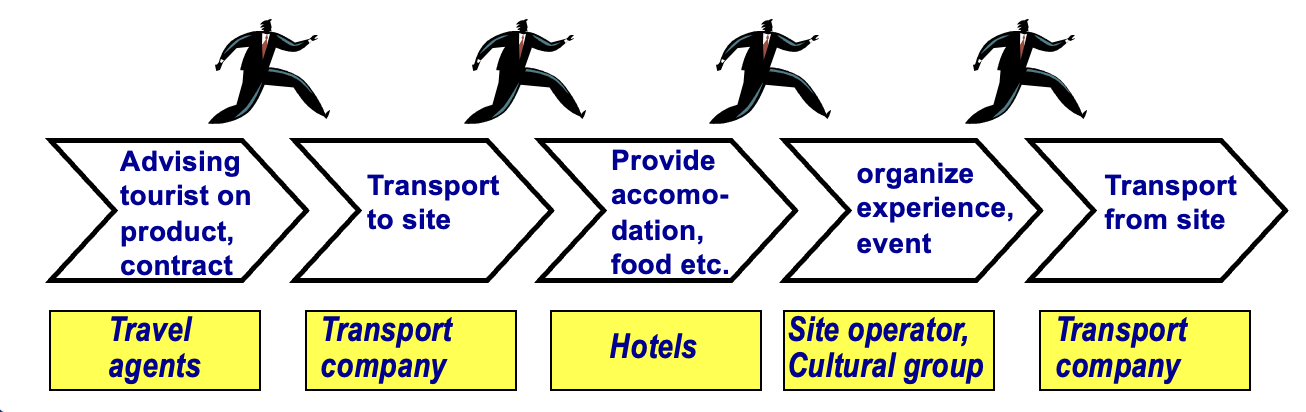 კონკურენტული უპირატესობები და & სუსტი მხარეები ტურიზმში
ძირითადი გამოწვევები და ნაკლოვანებები
ძლიერი მხარეები და პოტენციალი
კომუნიკაციის ნაკლებობა ადგილობრივ ხელისუფლებასა და ტურიზმის სფეროს წარმომადგენლებთან.
ტურისტებისთვის საინტერესო მიზიდულობის წერტილების არასაკმარისად გამართულობა (ინფრასტრუქტურულად, ფუნქციურად, პოპულარიზაციის მიმართულებით) - იწვევს ტურისტების რაოდენობის სიმცირეს.
ტურისტული ობიექტების ფუნცქიონირებისათვის საჭირო სერვისების/მომსახურების სფეროში არსებული გამოწვევები. (კერძო/სახელმწიფო).
კულტურულ-ისტორიული ძეგლების სიმრავლე (4 ეროვნული მნიშვნელობის ძეგლი)
ეკოტურიზმის, აგროტურიზმის  განვითარების პოტენციალი 
არსებული ბუნებრივი რესურსები (თერმული წყლები, არქეოპოლისი, მღვიმეები, მდ. ტეხურის კანიონი)
ბალნეოლოგიური კურორტი - მენჯი 
საცხენოსნო და ექსტრემალური ტურიზმის განვითარების პოტენციალი
მუნიციპალიტეტის მერიის მხარდაჭერა ტურისტული პროექტების განვითარებისთვის
ტურიზმის განვითარებით დაინტერესებული ბიზნეს სექტორი 
ტურისტულ ადგილებთან მისასვლელი გამართული ინფრასტრუქტურა
კონკურენტობასთან დაკავშირებული ძირითადი პრობლემები ტურიზმში, რომლებიც შესაძლებელია გადაიჭრას მოკლევადიანი, ხელშესახები შედეგის მომტანი ინიციატივებით
განუვითარებელი ტურისტული პროდუქტები და სერვისები
ფინანსური ხელმისაწვდომობა
ინფორმაციის ნაკლებობა ტურიზმის სექტორში
არსებული ტურისტული პროდუქტების გაუმჯობესება  გამოცდილების გაზიარების გზით
ვებგვერდი ტურისტული ინფორმაციისათვის
“აწარმოე საქართველოს” საგრანტო განცხადებების შევსებაში მხარდაჭერა
კრიტერიუმი: 
განხორიცლებადია ადგილობრივი ადამიანური და ფინანსური რესურსებით (სხვადასხვა აქტორის ჩართულობა, ცოდნა, ხარჯები) 
შესაძლებელია დაუყოვნებლივ დაწყება
განხორციელებადი მაქს. 6 თვის ვადაში
კრიტერიუმები: 
საჭიროებს დამატებით დაფინანსებას (ბიუჯეტიდან, დონორებისგან, მთავრობისგან, კერძო სექტორისგან)
საჭიროებს პროექტის მართვის ცოდნას და გარე გამოცდილებას
შესაძლებელია განხორციელდეს 1-დან 2 წლის ვადაში
ინიციატივები ტურიზმში
მაქს. 3 რეალისტური მოკლევადიანი ინიციატივა
მაქს. 2 საშუალოვადიანი  ადგილობრივი ინიციატივა
ინიციატივა 1 - “Visit Senaki”
 რას გულისხმობს:  ციფრული პლატფორმის შექმნა
ვისთან ერთად: მუნიციპალიტეტის მერია, ტურიზმის სექტორში მოქმედი აქტორები
განხორციელების ბოლო ვადა:  6 თვე

ინიციატივა 2 - “ისწავლე და განვითარდი”
რას გულისხმობს: მეწარმეობის უნარ-ჩვევების განვითარება
ვისთან ერთად: მუნიციპალიტეტის მერია, სათემო განათლების ცენტრი
განხორციელების ბოლო ვადა: 6 თვე 

ინიციატივა 3 - ტურისტული საინფორმაციო პაკეტები
რას გულისხმობს: ბროშურები, ტურისტული რუკები და მარშრუტების შექმნა
ვისთან ერთად: მუნიციპალიტეტის მერია, სათემო განათლების ცენტრი, ტურიზმის სექტორში მოქმედი აქტორები
განხორციელების ბოლო ვადა:  6 თვე
ინიციატივა 1 - “ტურიზმის საინფორმაციო ცენტრი”
რას გულისხმობს: ტურიზმის სექტორში ინფორმაციის მიწოდება და პოპულარიზაცია
ვისთანერთად: მუნიციპალიტეტის მერია, ადგილობრივი ბიზნესები, ტურიზმის ეროვნული ადმინისტრაცია, დანიშნულების მართვის ორგანიზაცია
განხორციელების ბოლო ვადა:  2 წელი
5-Oct-22
Local and Provincial Economic Development
Page 20
სოფლის მეურნეობა და გადამამუშავებელი სექტორი
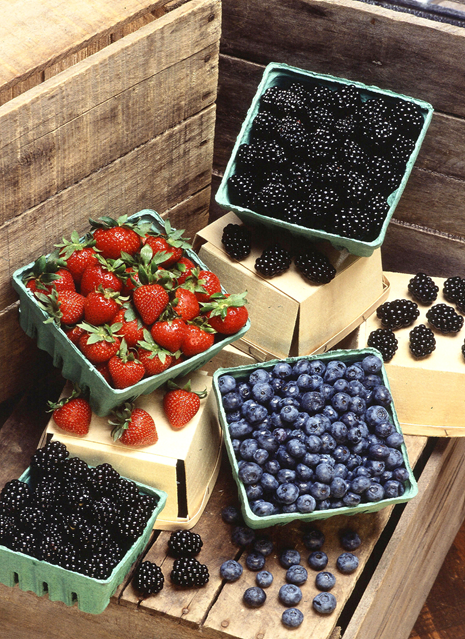 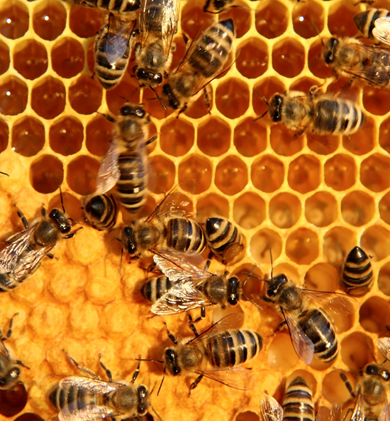 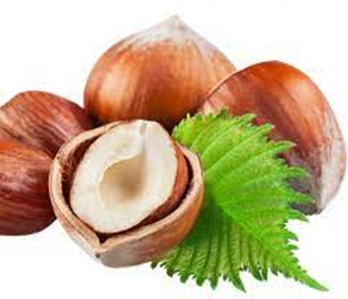 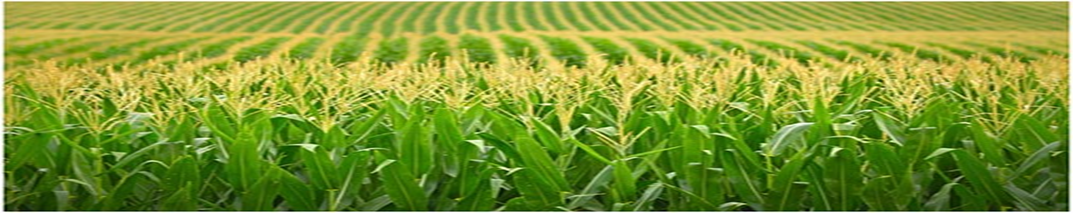 სექტორში არსებული ძირითადი ურთიერთკავშირის ვიზუალიზაცია
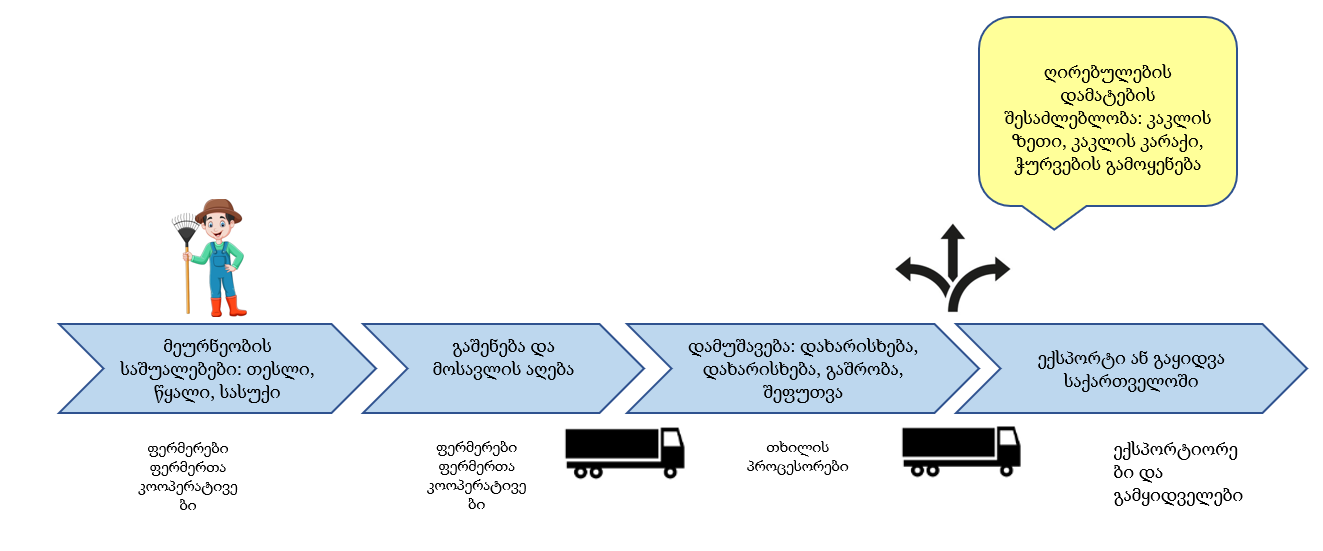 განსაზღვრეთ სექტორში არსებული ჯაჭვური სტრუქტურები
მიუდექით შემოქმედებითად და ვიზუალურად წარმოიდგინეთ როგორ უკავშირდება ერთმანეთს ქვე-სექტორები
მაგალითი:
კონკურენტული უპირატესობები და & სუსტი მხარეები სოფლის მეურნეობაში
ძირითადი გამოწვევები და ნაკლოვანებები
ძლიერი მხარეები და პოტენციალი
დანერგილია პროგრამები, რომლებიც ხელს უწყობს პროდუქციის ხარისხის გაუმჯობესებას
პროდუქციის ხარისხი გაზრდილია (მზარდი დინამიკა)
ნიადაგი იძლევა სოფლის მეურნეობის მრავალფეროვანი პროდუქციის წარმოების საშუალებას 
არსებობს ექსპორტის შესაძლებობა
მუნიციპალიტეტში არიან გამოცდილი ფერმერები 
არსებობს გარკვეული კომუნიკაცია ცენტრლაურ ხელისუფლებასთან  (მაგ. ცხელი ხაზი გადაუდებელ შემთხვევებში) 
ფუნქციონირებს პროფესიული სასწავლებელი გამოცდილი და კვალიფიციური კადრებით
გართულებულია ლიცენზირებისა და ნებართვის მოპოვების პროცედურები როგორც ადგილობრივი, ასევე ცენტრალური ხელისუფლებისგან 
პროდუქციის ხარისხის გაუმჯობესება/მართვასთან დაკავშირებული სავალდებულო პროგრამების/რეგულაციების განხორციელება რთულია
არ არსებობს, ან მწირია ტექნოლოგიური ცოდნა სხვადასხვა მიმართულებით (გადამამუშავებელ და პირველად წარმოებაში) 
არ არსებობს არგუმენტირებული დასაბუთება სახელმწიფო პროგრამებში წარუმატებლობის შემთხვევაში 
კვალიფიციური მუშახელის ნაკლებობა 
ტექნიკა, მანქანა-დანადგარები ძვირი და ხელმიუწვდომელია 
ცენტრალურ დონეზე მოქმედი ფერმერთა ასოციაციები ჩაკეტილია, გაწევრიანება რთულია და ბევრ ბიუროკრატიასთან არის დაკავშირებული 
თითქმის არ არსებობს თვითორგანიზების პრაქტიკა/გამოცდილება 
კოოპერატივების მექანიზმი ხარვეზიანია და არ პასუხობს ადგილზე არსბულ საჭიროებებს (პროგრამებზეა მორგებული)
არასაკმარისი კომუნიკაციაა ადგილობრივ ხელისუფლებასა და 
   ბიზნეს სექტორს შორის
კონკურენტობასთან დაკავშირებული ძირითადი პრობლემები სოფლის მეურნეობაში, რომლებიც შესაძლებელია გადაიჭრას მოკლევადიანი, ხელშესახები შედეგის მომტანი ინიციატივებით
სოფლის მეურნეობის პროდუქციის გადამუშავების სირთულე ინვესტიციების ნაკლებობის და კერძო გადამამუშავებელი ცენტრების ნაკლებობის გამო
დიალოგის პრობლემის არსებობა
პროდუქციის ხარისხის დაცვის სირთულე ლაბორატორიის სიძვირის და სიშორის გამო
დიალოგის პლატფორმის  შექმნა კერძო-საჯარო სექტორებს შორის
სოფლის მეურნეობაში ლაბორატორიის შექმნა
სოფლის მეურნეობის პროდუქტების 
გადამამუშავებელი ცენტრის შექმნა
ინიციატივები სოფლის 
მეურნეობაში
კრიტერიუმი: 
განხორციელებადია ადგილობრივი ადამიანური და ფინანსური რესურსებით (სხვადასხვა აქტორის ჩართულობა, ცოდნა, ხარჯები) 
შესაძლებელია დაუყოვნებლივ დაწყება
განხორციელებადი მაქს. 6 თვის ვადაში
კრიტერიუმები: 
საჭიროებს დამატებით დაფინანსებას (ბიუჯეტიდან, დონორებისგან, მთავრობისგან, კერძო სექტორისგან)
საჭიროებს პროექტის მართვის ცოდნას და გარე გამოცდილებას
შესაძლებელია განხორციელდეს 1-დან 2 წლის ვადაში
მაქს. 2 საშუალოვადიანი  ადგილობრივი ინიციატივა
მაქს. 3 რეალისტური მოკლევადიანი ინიციატივა
ინიციატივა 1 - “ჭკვიანი ფერმერი”
რას გულისხმობს: მეწარმეობის უნარების განვითარება, ხარისხის სტანდარტების ცოდნა (ჰასპი, Global Gap)
ვისთან ერთად: სურსათის უვნებლობის სააგენტო, საინფორმაციო-საკონსულტაციო ცენტრი, სათემო განათლების ცენტრი, პროფესიული კოლეჯი
განხორციელების ბოლო ვადა:  6 თვე

ინიციატივა 2 ონლაინ პლატფორმა - “სოფლის ნობათი”
რას გულისხმობს: სოფლის მეურნეობის პროდუქტების გაყიდვა-პოპულარიზაცია
ვისთან ერთად: მუნიციპალიტეტის მერია, ადგილობრივი ფერმერები და მეწარმეები, კერძო სექტორი
განხორციელების ბოლო ვადა:  6 თვე

ინიციატივა 3 - კერძო და საჯარო დიალოგის მხარდაჭერა
რას გულისხმობს: დიალოგის ორგანიზება და სექტორში არსებული პრობლემების იდენტიფიცირება.
ვისთან ერთად: ფერმერთა ასოციაცია, ცენტრალური და ადგილობრივი ხელისუფლება, სექტორის წარმომადგენლები
განხორციელების ბოლო ვადა:  6 თვე
ინიციატივა 1 შემნახველი და გადამამუშავებელი ცენტრის შექმნა 
რას გულისხმობს: სოფლის მეურნეობის პროდუქციის სხვადასხვა სახით წარმოება, გადამუშავება და დაფასოება (შემოსავლის გაზრდა)
ვისთან ერთად: ცენტრალური ხელისუფლება, მუნიციპალიტეტის მერია, ფერმერები
განხორციელების ბოლო ვადა:  2 წელი

ინიციატივა 2 ლაბორატორიის შექმნა

რას გულისხმობს: სოფლის მეურნეობის პროდუქციის, ნიადაგის  ხარისხის განსაზღვრა 
ვისთან ერთად: ცენტრალური ხელისუფლება, მუნიციპალიტეტის მერია, დონორი ორგანიზაციები
განხორციელების ბოლო ვადა:  2 წელი
გამჭოლი პრობლემები
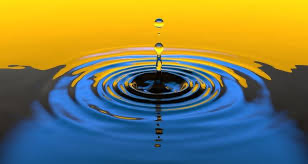 ადგილობრივ ეკონომიკურ განვითარებასთან დაკავშირებული რომელი ბარიერის და გამოწვევის გადაჭრა მოითხოვს თანამშრომლობას ეროვნული დონის ორგანიზაციებთან?
შესაბამისი კომუნალური სერვისების მიღება (სხვადასხვა სახის ნარჩენების გატანა, ნაგავსაყრელის მოწყობა, სეპარაცია და გადამუშავება, წყლის, ელექტროენერგიისა და ბუნებრივი აირის მიწოდება კომპანიებისთვის)
სახელმწიფო პროგრამების ადაპტირება ადგილობრივი ბიზნესის საჭიროებებსა და შესაძლებლობებზე  
ადგილობრივი ბიზნესისთვის სახელმწიფო ქონების გადაცემის ბარიერები
ნაკლები დეცენტრალიზაცია ადგილობრივი ეკონომიკური საკითხების გადაწყვეტაში
[Speaker Notes: what are the local level issues affecting LED that we have identified that require the collaboration from the central government?]
მოკლევადიანი ინიციატივები, რომლებიც ემსახურება ადგილობრივი ეკონომიკური განვითარების გამოწვევებს ეროვნული დონის ორგანიზაციებსა და აქტორებთან თანამშრომლობით
ინიციატივა 1   ადგილობრივი, ცენტრალური საჯარო სტრუქტურებისა და კერძო სექტორების თანამშრომლობის პლატფორმის შექმნა:
რას გულისხმობს: შეხვედრების ორგანიზება  
ვისთან ერთად: სექტორის წარმომადგენლებთან, რომლებიც მნიშვნელოვან როლს ასრულებს ადგილობრივი ეკონომიკის განვითარებაში
განხორციელების ბოლო ვადა:  6 თვე


ინიციატივა 2   კომუნალურ სერვისებზე  ინტერსექტორული კომიტეტის შექმნა
რას გულისხმობს:    პირდაპირი კავშირები ეკონომიკის, რეგიონალური განვითარებისა და ინფრასტრუქტურის სამინისტროებთან
ვისთან ერთად: ეკონომიკის, რეგიონალური განვითარებისა და ინფრასტრუქტურის სამინისტროებთან და დონორ ორგანიზაციებთან ერთად
განხორციელების ბოლო ვადა:  6 თვე
[Speaker Notes: what are the immediate initiative that might be possible]
4-Oct-22
Local and Provincial Economic Development
Page 28
მოკლევადიანი ინიციატივების შეჯამება და კომენტარები
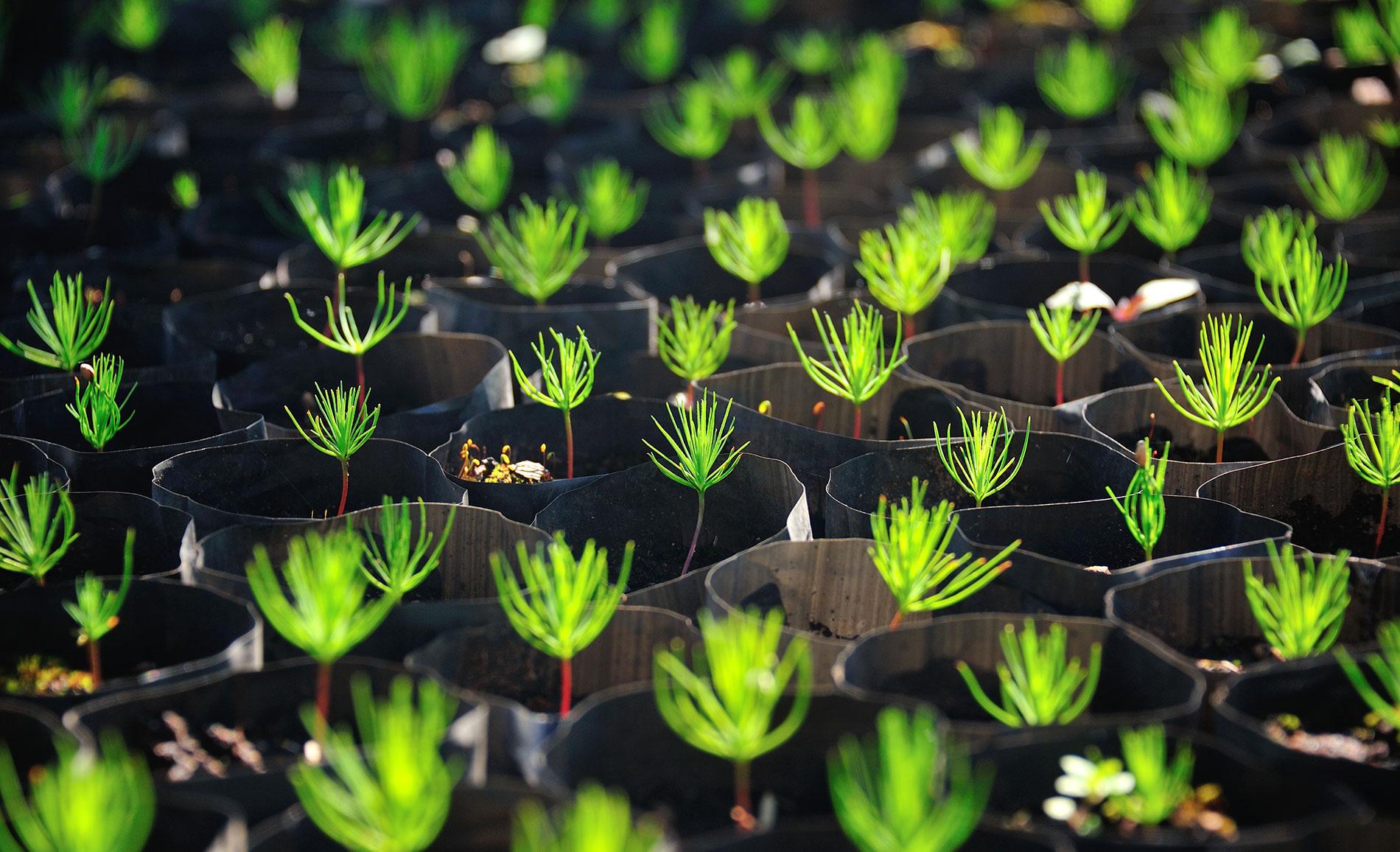 შემოთავაზებული მოკლევადიანი ინიციატივები
Visit Senaki

ისწავლე და განვითარდი

ტურისტული საინფორმაციო პაკეტები

ჭკვიანი ფერმერი

ონლაინ პლატფორმა - სოფლის ნობათი

 6) კერძო და საჯარო დიალოგის მხარდაჭერა
საშუალოვადიანი ინიციატივების შეჯამება
შემოთავაზებული საშუალოვადიანი ინიციატივები
ტურიზმის საინფორმაციო ცენტრი

შემნახველი და გადამამუშავებელი საწარმოს შექმნა 

ლაბორატორიის შექმნა
კომენტარების, კითხვებისა და პასუხების რაუნდი
აარჩიეთ თქვენთვის საინტერესო ინიციატივა 
მონაწილეობის მისაღებად
მოკლევადიანი ინიციატივების წარმატებული განხორციელების კრიტერიუმები 
ინიციატივების განხორციელებას სჭირდება მხარდაჭერა
კერძო და საჯარო სექტორების მონაწილეობის გარეშე შეუძლებელი იქნება ინიციატივების განხორციელება
სამი კვირის შემდეგ დაიწყება მხარდაჭერილი ინიციატივების განხორციელებისთვის დაგეგმვის პროცესი

ინსტრუქცია
მობრძანდით წინ!
გაეცანით ინიციატივების ჩამონათვალს
ხელი მოაწერეთ თქვენთვის სასურველი  ინიციატივ(ებ)ის გასწვრივ და ამით დაადასტურეთ თქვენი მზადყოფნა განხორციელების პროცესში მონაწილეობისთვის 

დავიწყებთ იმ ინიციატივებით, რომლებსაც მხარს დაუჭერენ დაინტერესებული აქტორები
დაგვიტოვეთ საკონტაქტო ინფორმაცია და დაგპატიჟებთ დაგეგმვის პროცესში მონაწილეობის მისაღებად
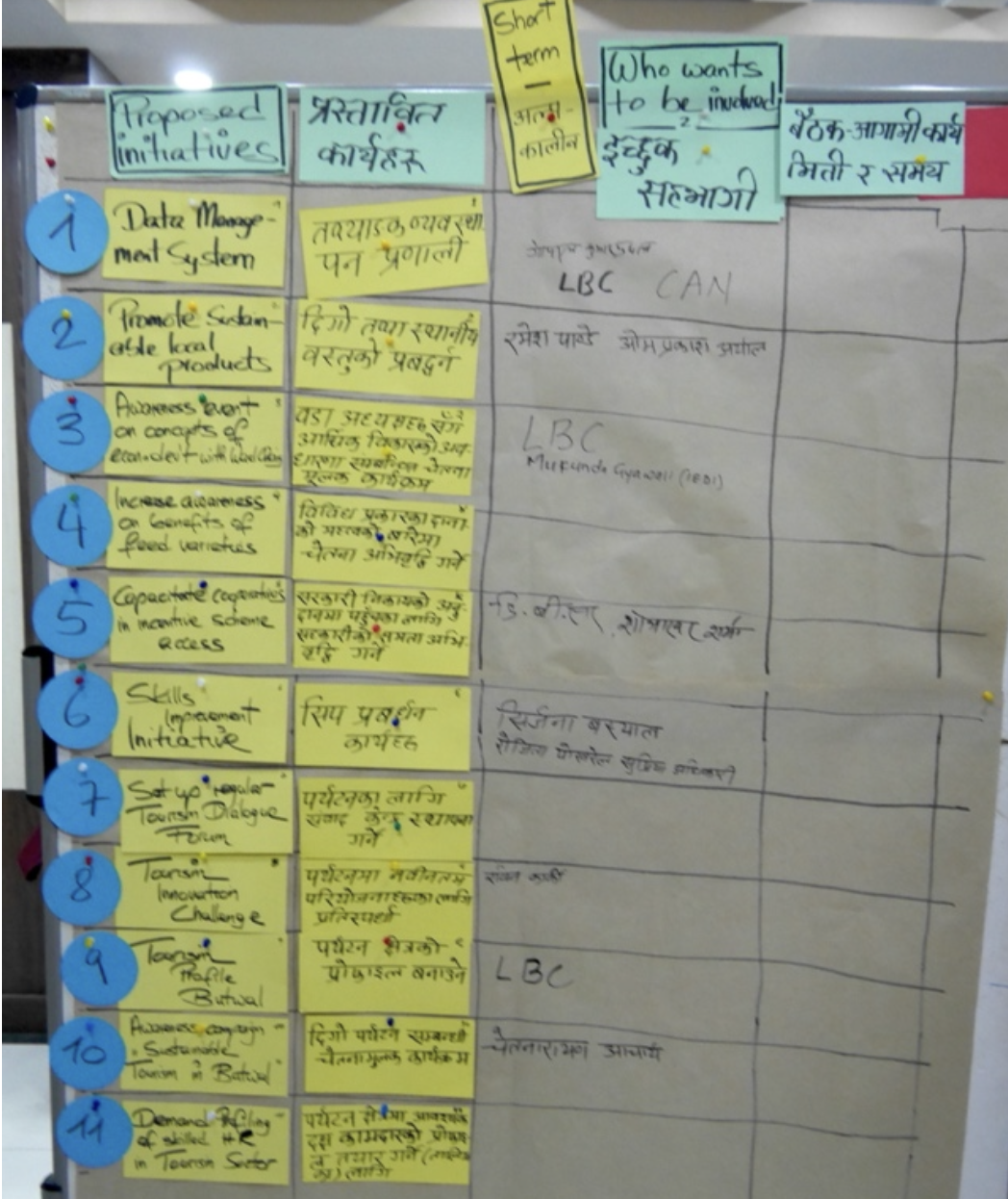 დახურვა და შეფასება
ჯგუფების წევრებისთვის სერთიფიკატების გადაცემა 


მერების, SDC-ს და NALAG-ს სამადლობელი სიტყვა
მადლობა ყურადღებისთვის!
35